TCOM
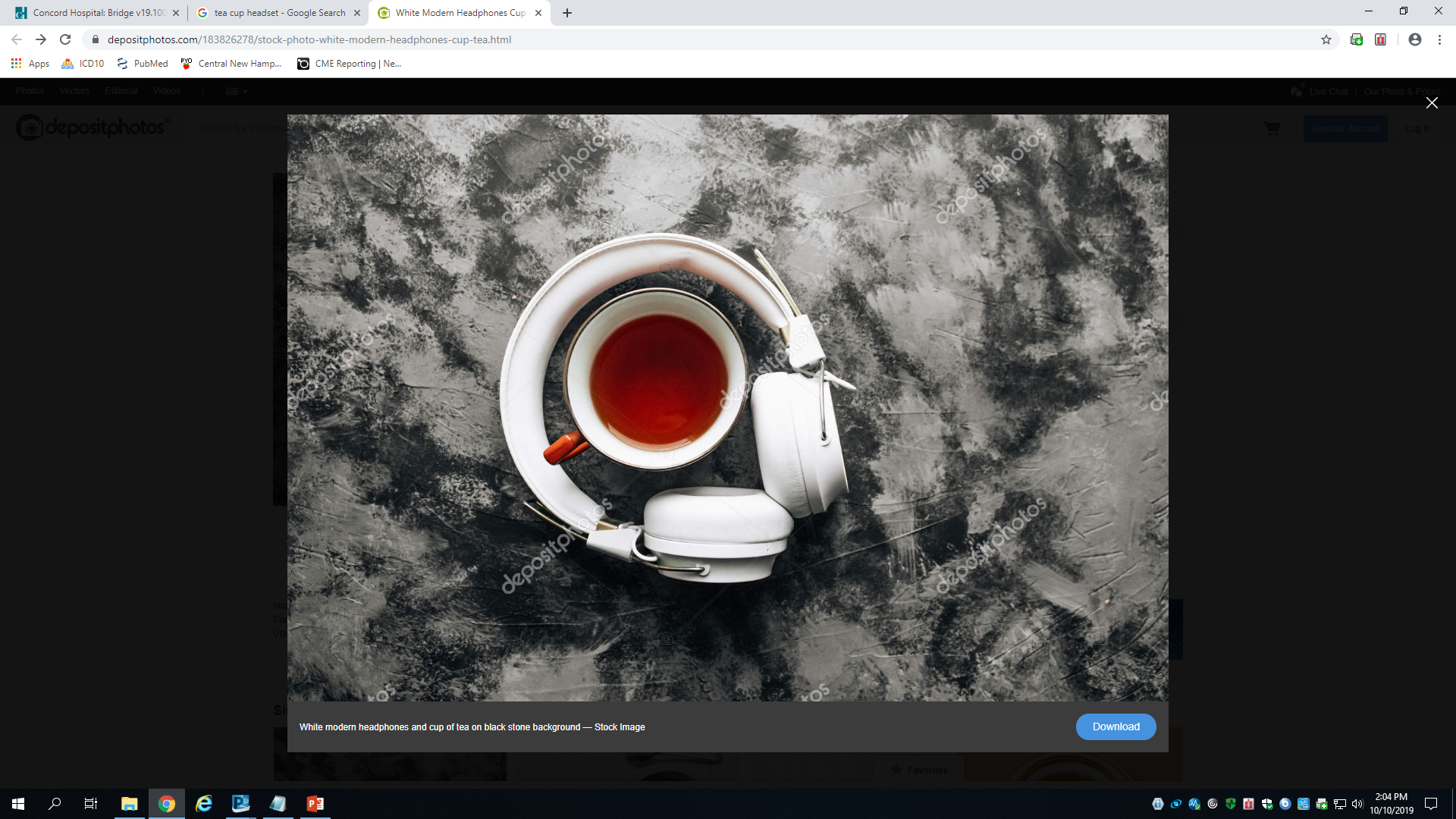 Aurel Mihai MD
November 5th, 2019
In the beginning…
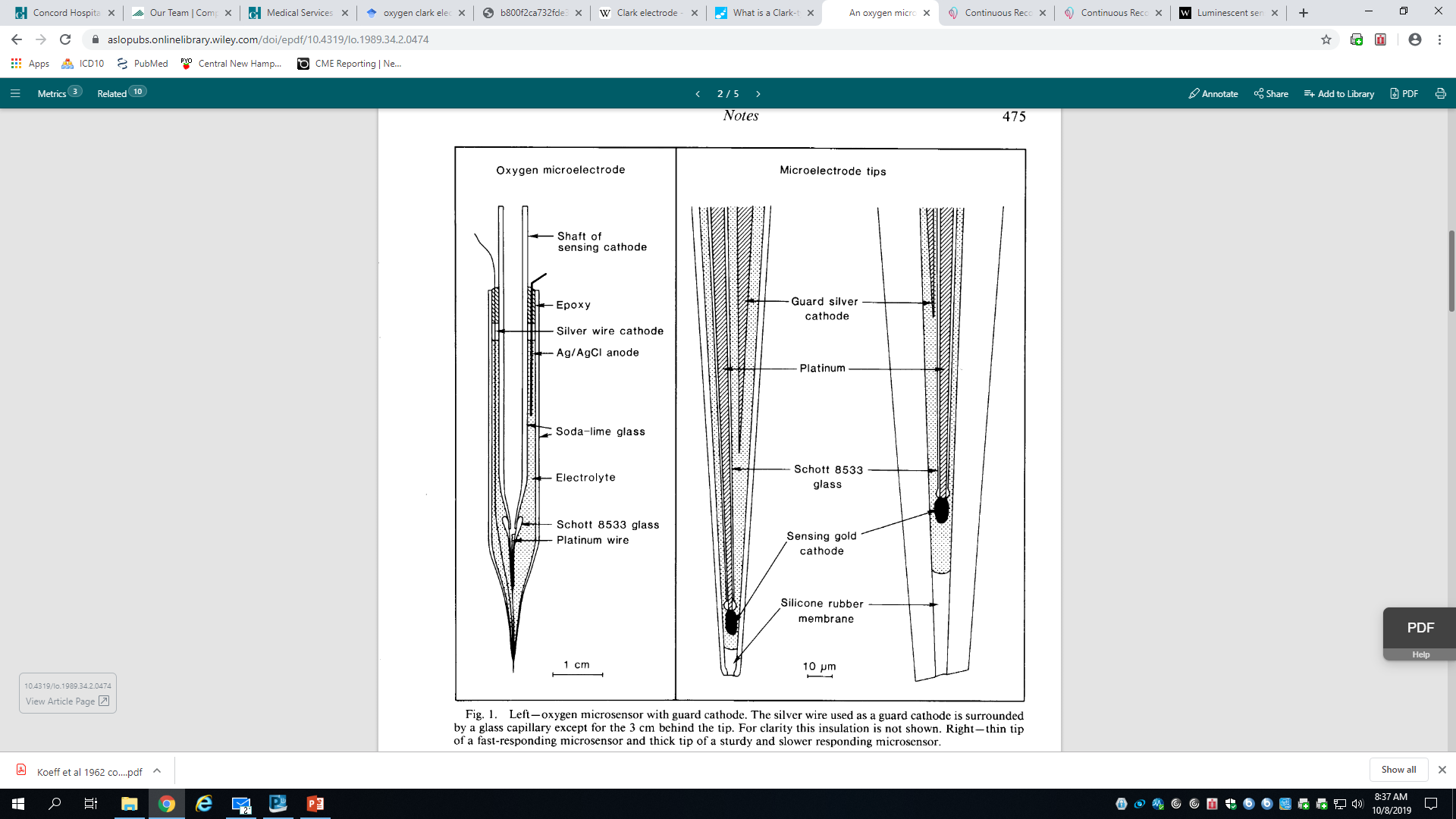 Leland Clark invents electrode that can sense oxygen tension.
Oxygen “absorbs” electrons, becoming reduced.
Voltage change proportional to oxygen content. 
Electrolyte solution is blood.
This is an invasive procedure.
[Speaker Notes: Clark electrode also basis for glucometer.]
A little bit later…
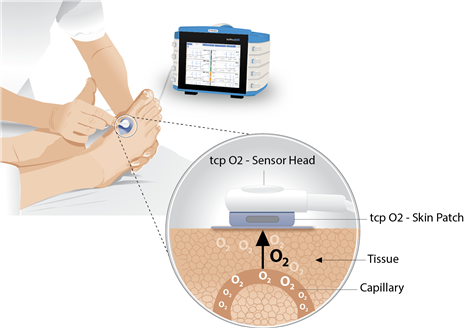 Re-developed in the early 1970s for non-invasive monitoring of newborn arterial oxygen tension. 
Fluid filled electrode applied to skin.
Skin heated to ~43C.
Capillaries “arterialized”.
Oxygen equilibrates between capillaries and sensor.
Electrode oxygen content analyzed.
[Speaker Notes: Heat causes blood flow to increase. Oxygen diffuses across skin into sensor fluid. 

Higher temperature will result in more vasodilation, more cell permeability to oxygen, and more right shift of the oxygen dissociation curve, which basically results in more oxygen being dumped into blood and being read as a high PO2. So calibration is important both prior to measurements on a patient and during measurements on a patient in wound care to provide a “reality check”.]
Adapted for Adult ICU?
Thicker skin in adults gives slightly lower transcutaneous reading in relation to the true arterial pressure.
Equilibration slightly slower.
Anything that disrupts local perfusion will decrease the transcutaneous measurement:
Hypotension
Hypothermia
Arteriopathy
[Speaker Notes: Thicker skin means more cells will be in the way of diffusing gas and more cells will absorb oxygen.]
TCOM Repurposed
Not great for adult ICU, but great for wound care.
Use a presumed normovascular site as a control.
Test peri-wound sites for relative oxygen tension.
Oxygen tension above 40 mmHg adequate for wound healing.
In chamber 200 mmHg is adequate response to hyperbarics.*
* Mainly Fife’s data. More shortly…
Very sensitive to position!
For chronic smokers getting TCOM shortly after smoking may give accurate representation of true oxygen tension.
[Speaker Notes: 65-90 mmHg O2 at chest site is normal. 

Calibration of “low point” is by the machine, but should ideally be done with a nitrogen container. High point can be air if barometric pressure is known. 

Not reaching 200 mmHg = 94% specific for failure to heal with HBOT. Reaching 400 mmHg 92% specific for healing with HBOT.

Sensitive to position due to volume shifting.]
Calibration & Variability
Oxygen content of air is 20.9%, but varies slightly with atmospheric conditions including humidity and pressure.
More humidity = more water vapor displacing oxygen
Higher atmospheric pressure = higher partial pressure of oxygen in atmosphere =  high partial pressure of oxygen in blood
Calibration requires two points. Ideally both with gas exposure.
[Speaker Notes: How it’s done and why it’s done. How could it be done better. What details are left out or assumed.]
Why TCOM?
Not the only way to assess vascular status…
Pulses
ABI / TBI
Pulse volume recording
Skin temperature
Spectroscopy
Skin perfusion pressure
Angiography (MR or CT)
[Speaker Notes: Pulses bad. ABI / TBI and PVR together not bad, but hard to localize to a particular spot. Angiography good, but invasive and comes with dye and radiation load. Ultimately, this will be done if a large vessel blockage is the likely culprit. 

TCOM is well studies in wounds re: prognosis, amputations level, HBO response.]
Fife et al 2002 Article
The predictive value of transcutaneous oxygen tension measurement in diabetic lower extremity ulcers treated with hyperbaric oxygen therapy: a retrospective analysis of 1144 patients
TcPO2 on air at sea level has no predictive value.
Oxygen at sea level and oxygen increase not much better.
In chamber < 100 mmHg = 90% failure rate
> 100 mmHg? No sharp cut-off. Possibly other confounders.
[Speaker Notes: Above 100 mmHg TcPO2 in chamber other factors come into play. More recent studies suggest that choosing compliant patients, those who will complete a full HBO protocol, can improve healing rates seen with HBOT]
More food for thought…
Ennis et al 2018 publication “Impact of HBO on More Advanced Wagner 3 and 4 DFUs: Matching Therapy to Specific Wound Conditions” reports 56% wound healing with HBO…
But 75% for subset of patients who completed prescribed protocol!
Heyboer et al 2018 publication “Use of in-chamber TCOM to determine optimal treatment pressure in patients undergoing HBOT” reports using TCOMs to “titrate” pressure. 
If > 250 mmHg achieved at 2.0 ATA, 70% healing rate. 
If > 250 mmHg achieved at 2.4 ATA, 33% healing rate.
If < 250 mmHg, 11% and 14% respectively.
[Speaker Notes: Also good review article by Smart, Bennett and Mitchell on TCOM values and their various uses in surgery and wound healing from DHM 2002. Old DHM articles are available for free.]
Better than Clark?
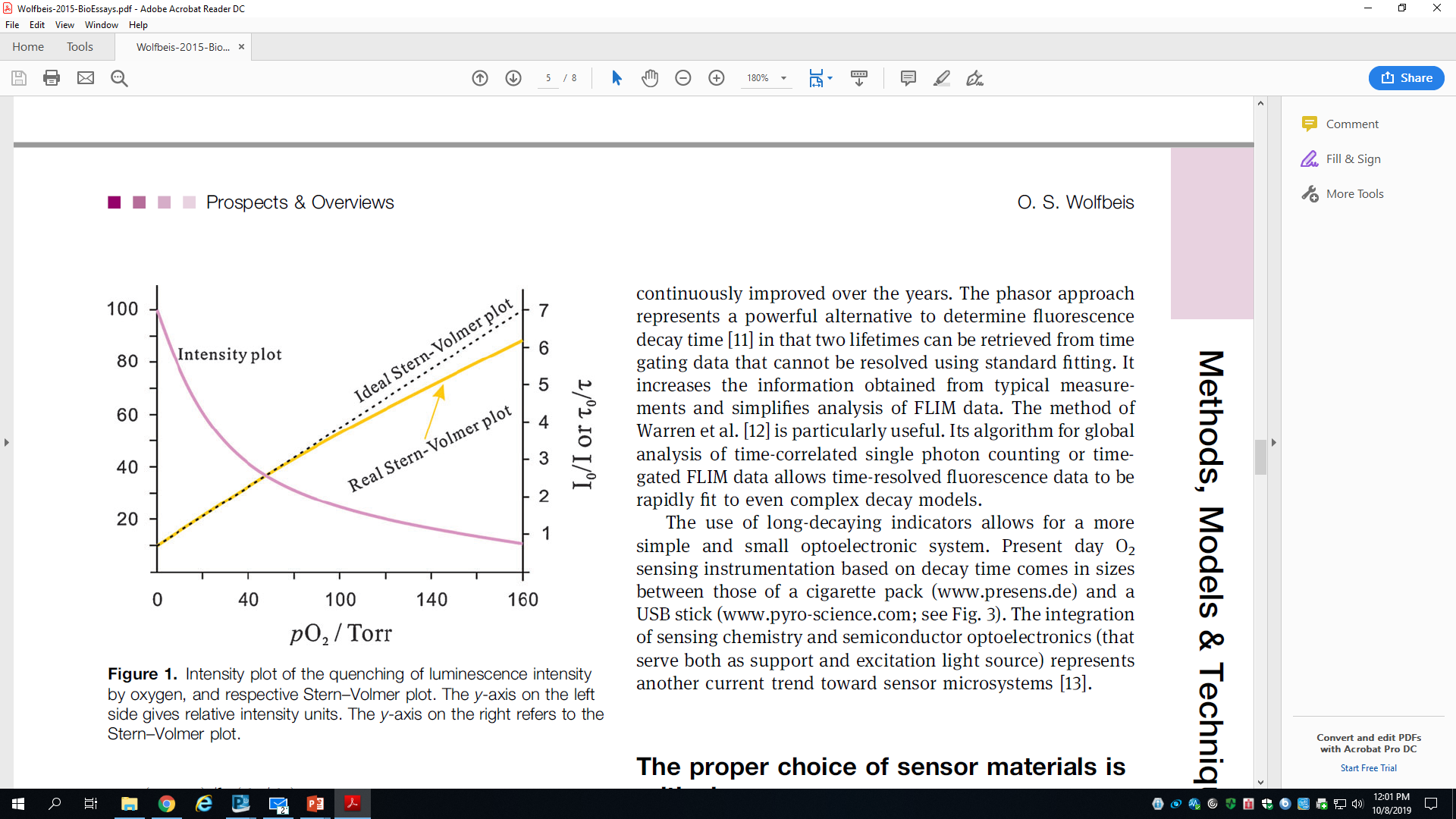 Oxygen absorbs light in a predictable manner.
Not a new idea, but sensors getting better and smaller.
Planar sensors for large area
Nanosensors available too
Put them IN the wound?
Already used in some gas analyzers and cardiac surgical monitors
$$$, commercial development, implementation costs…
[Speaker Notes: Absorbs certain frequencies and by a certain amount. 

Implementation cost: consider the cost of implementing something like a new EMR. Even if an EMR existed that’s 20x better than what we have today, would it be worth it to make the switch?]